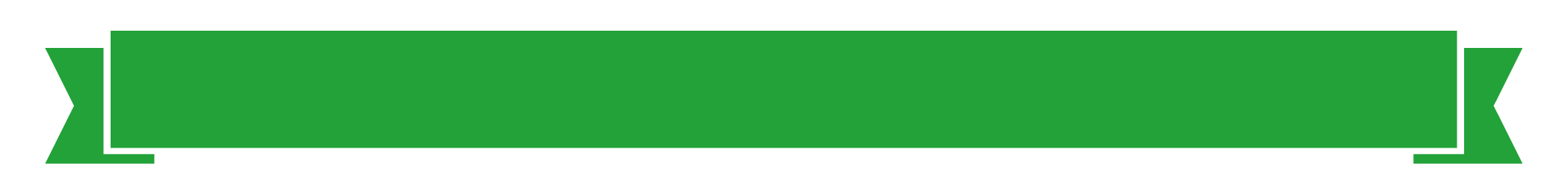 今年も開催します‼ぜひご参加ください。
令和５年度
看護職のための認知症研修会
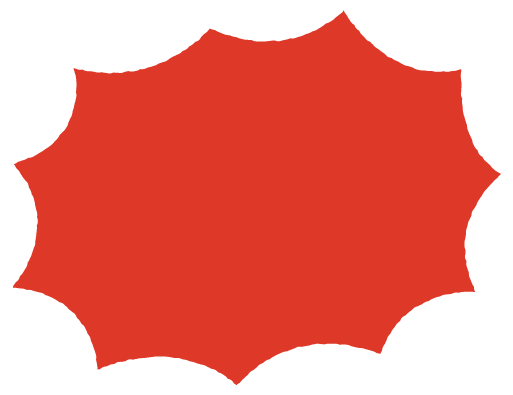 キラリエ草津
草津市立市民総合交流センター
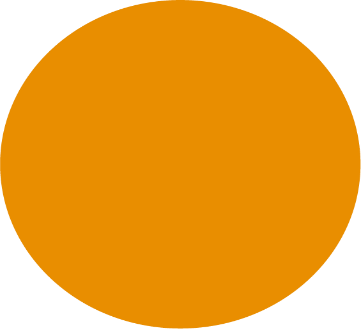 非会員
４講座
　4000円
参加費
会員：無料
主催：滋賀県介護サービス事業者協議会連合会
１０月４日（水）
1３：３0～1６：４０
「正しい疾患の理解と治療」
南草津けやきクリニック　院長　宮川正治　氏
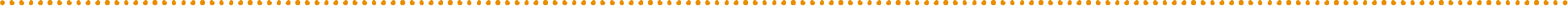 １０月５日（木）
９：１０～１２：２０
「対象者に合わせてケアを考える」
「事例をとおして自己をケアを振り返る」
13：20～16：30
認知症看護認定看護師　西村　優子　氏
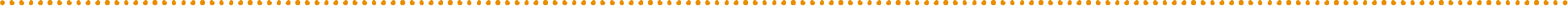 10月31日（火）
13：30～16：40
「認知症患者への医療職としての関わり」
認知症看護認定看護師　西村　優子　氏
申込フォーム
開催案内
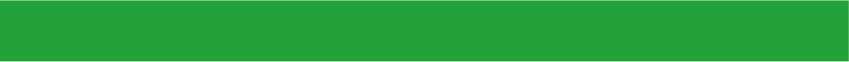 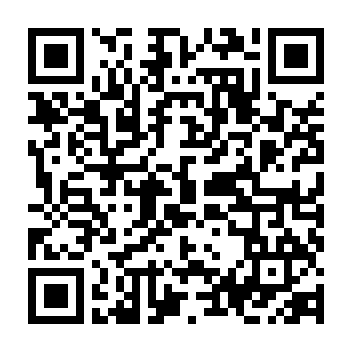 お問い合わせ
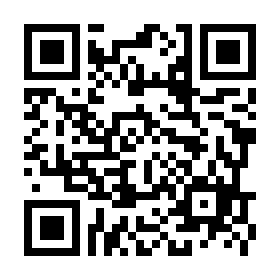 〒525-0072　草津市笠山7丁目8-138
　県立長寿社会福祉センター内
　滋賀県介護サービス事業者協議会連合会事務局
　（小原・妙本）
　TEL：077-567-3921　FAX：077-567-5160